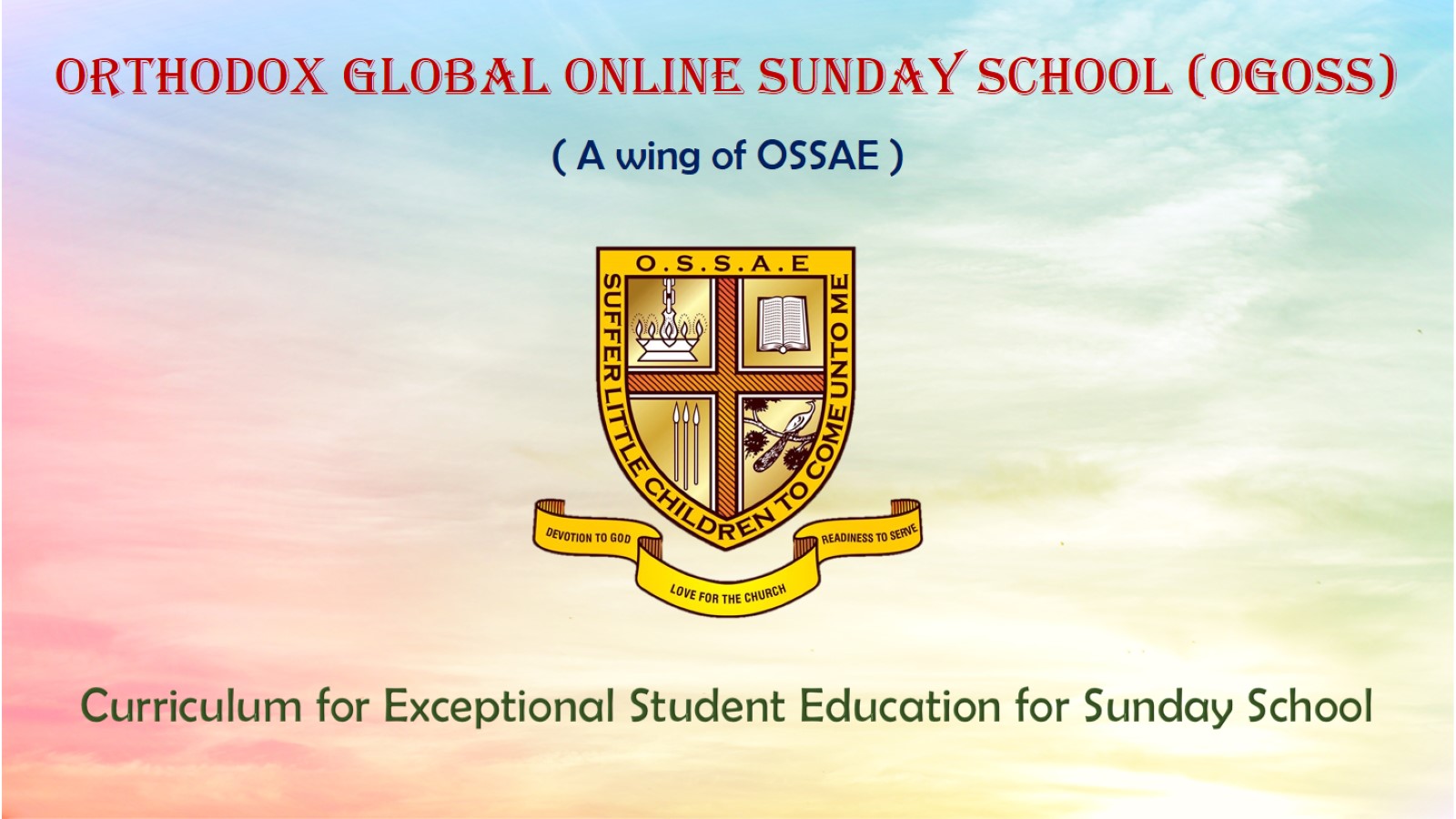 Orthodox Global Online Sunday School (OGOSS)
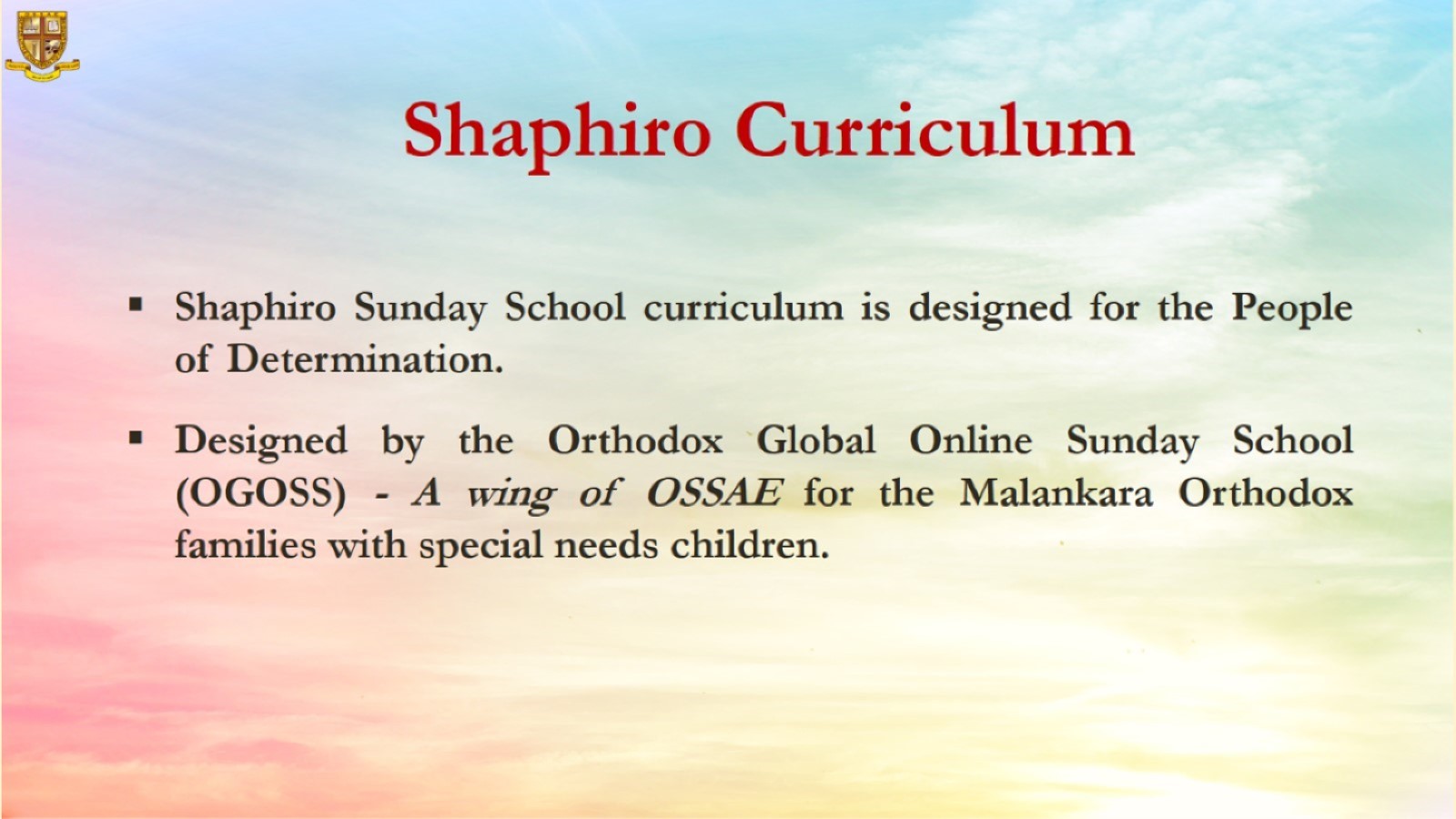 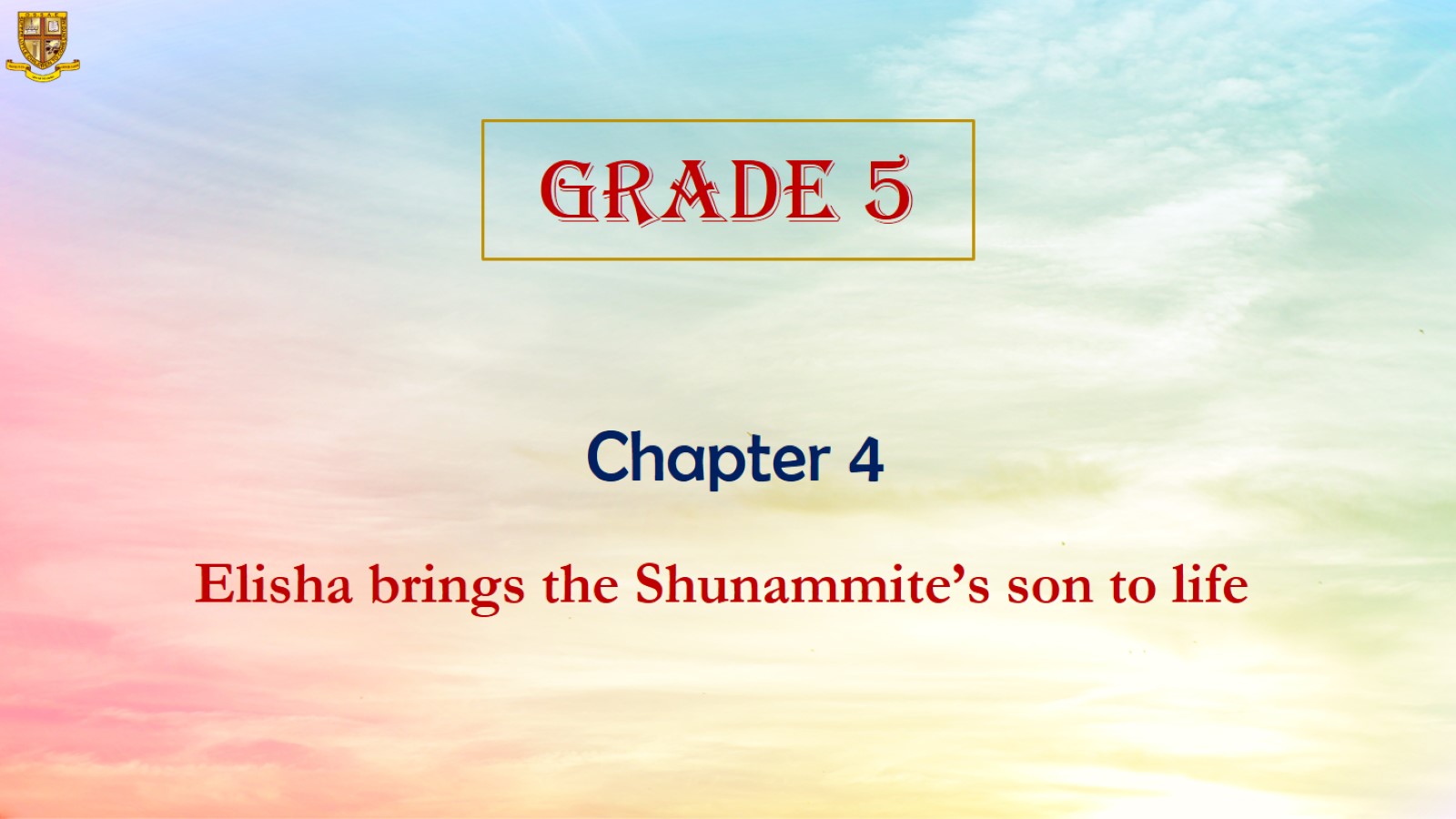 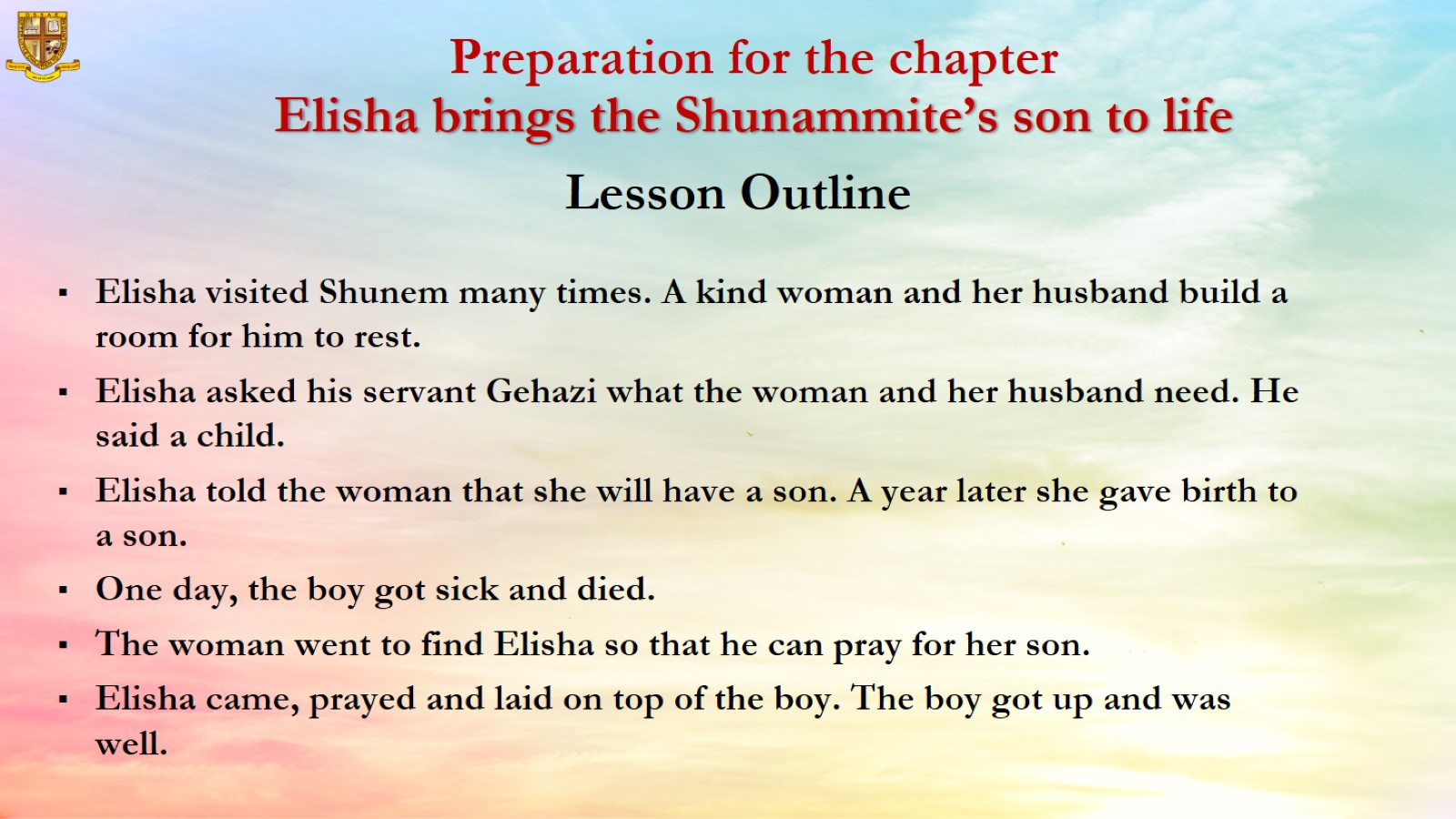 Preparation for the chapterElisha brings the Shunammite’s son to life
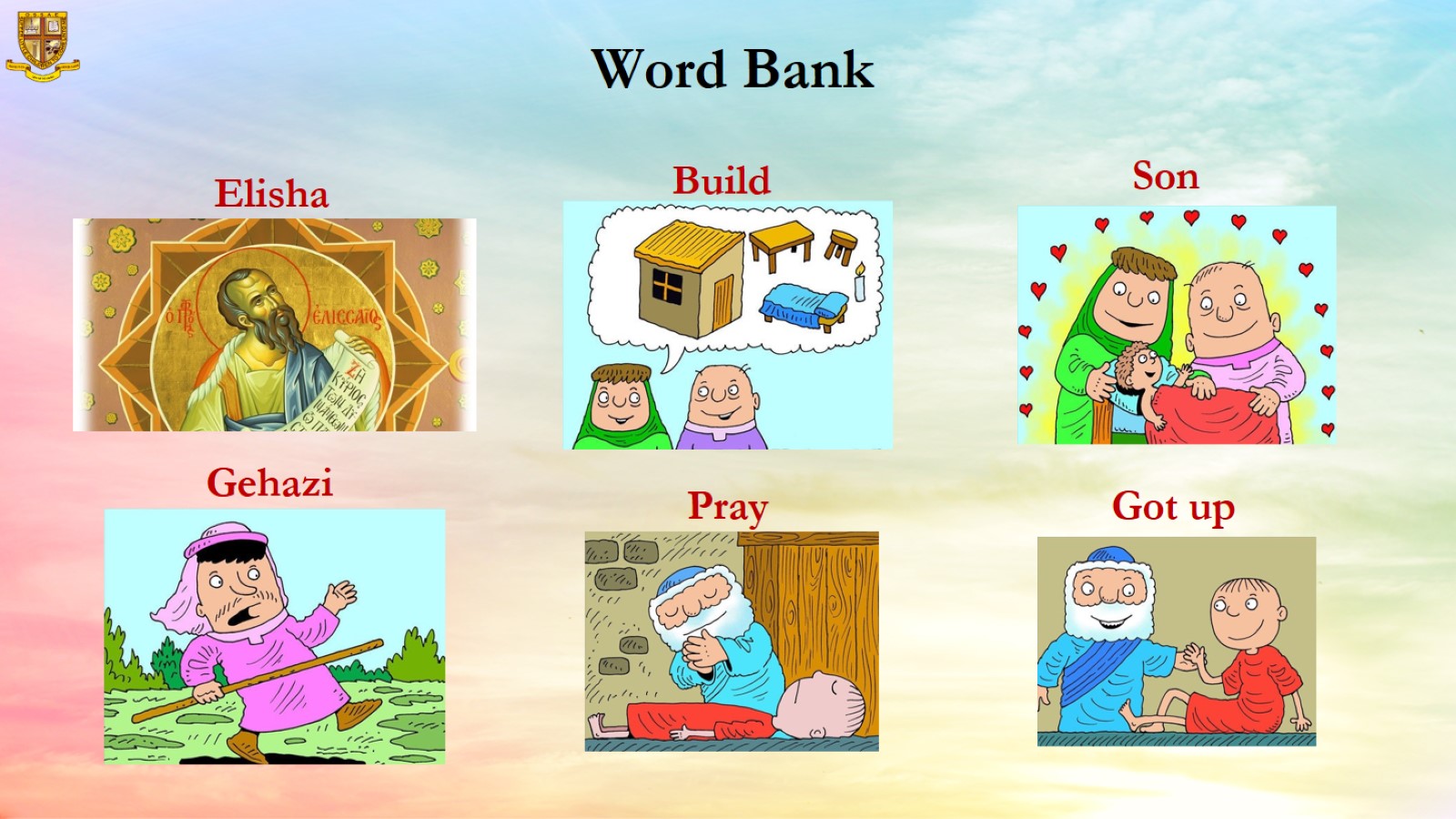 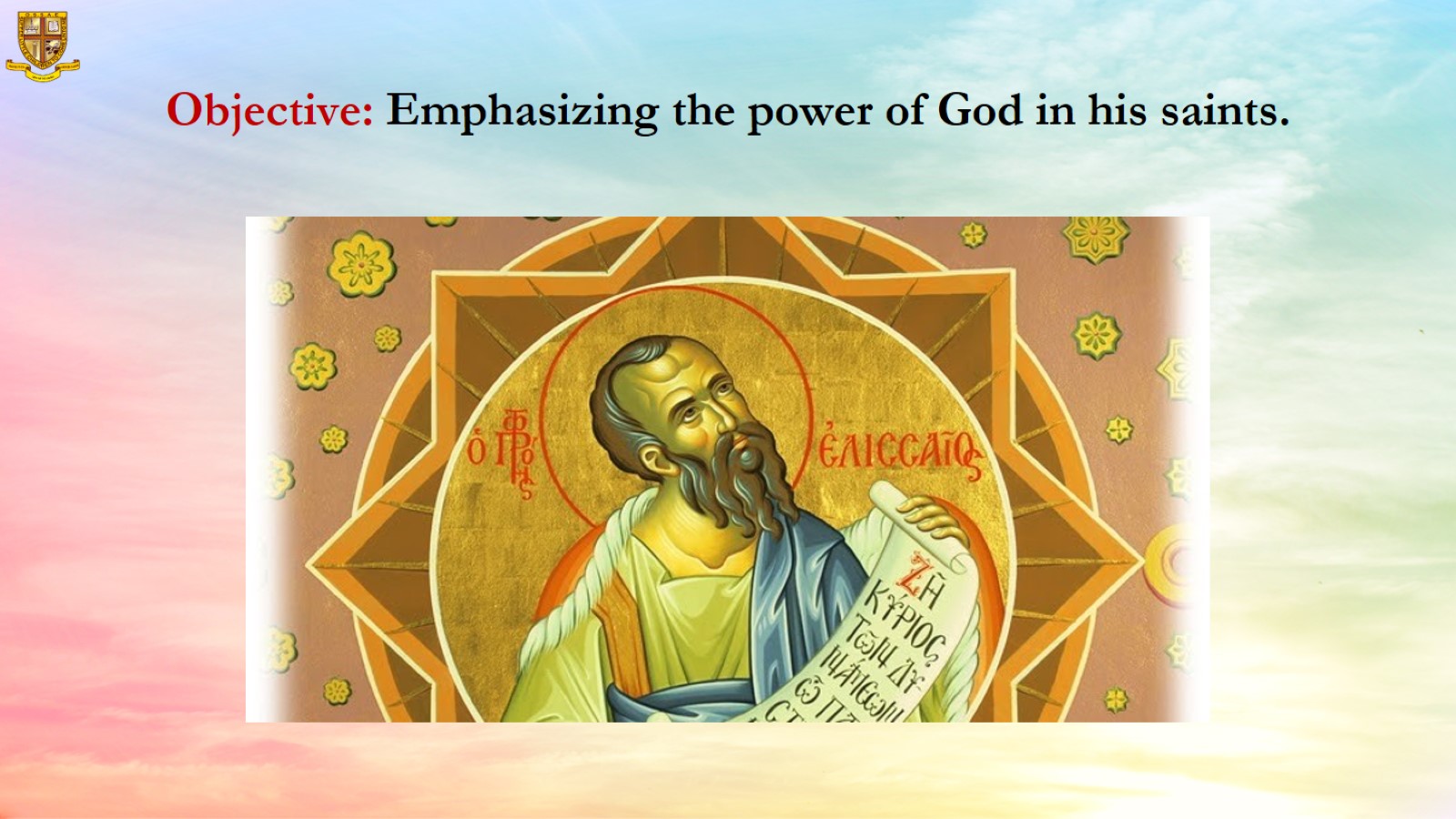 Objective: Emphasizing the power of God in his saints.
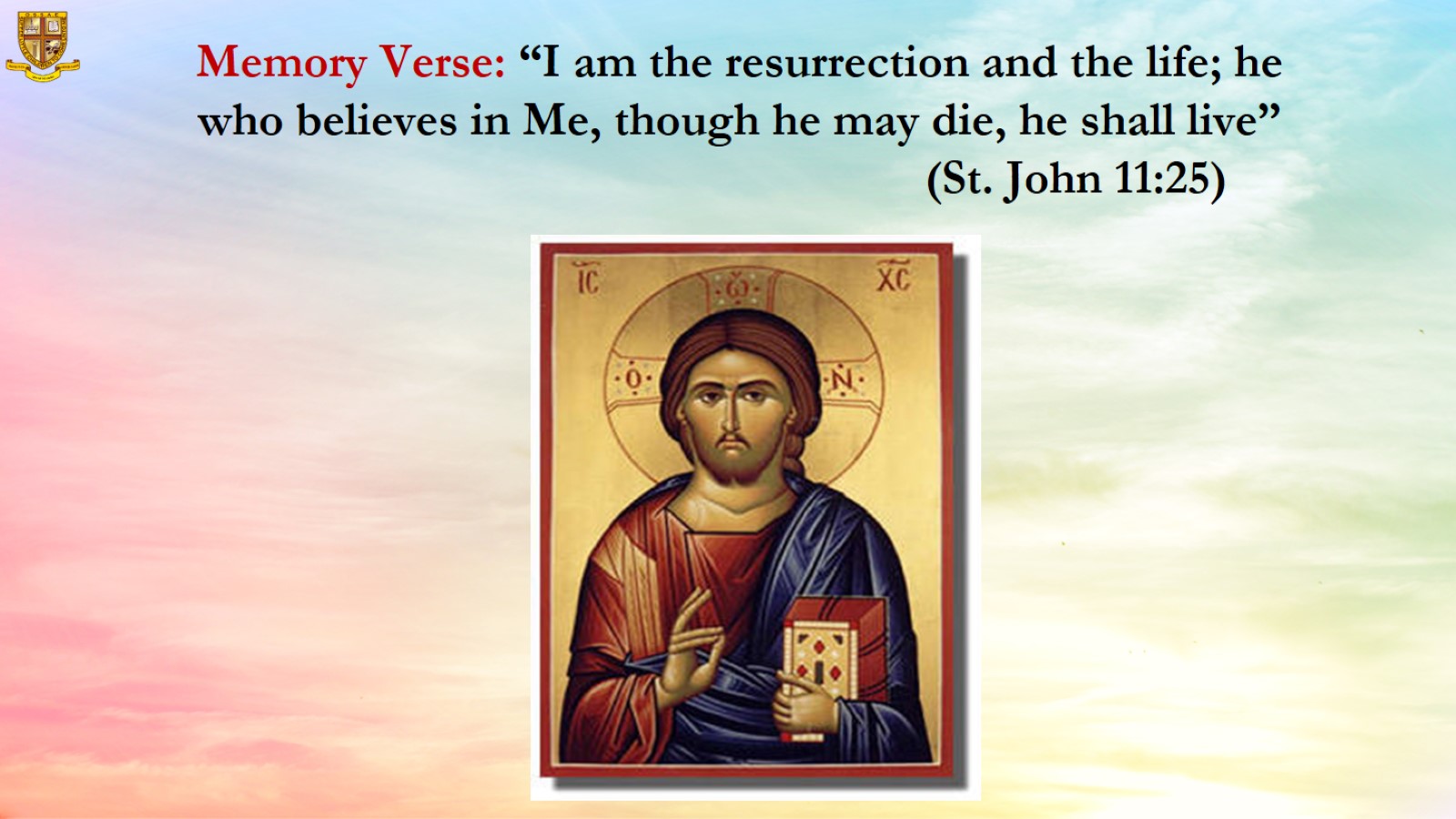 Memory Verse: “I am the resurrection and the life; he who believes in Me, though he may die, he shall live” 							(St. John 11:25)
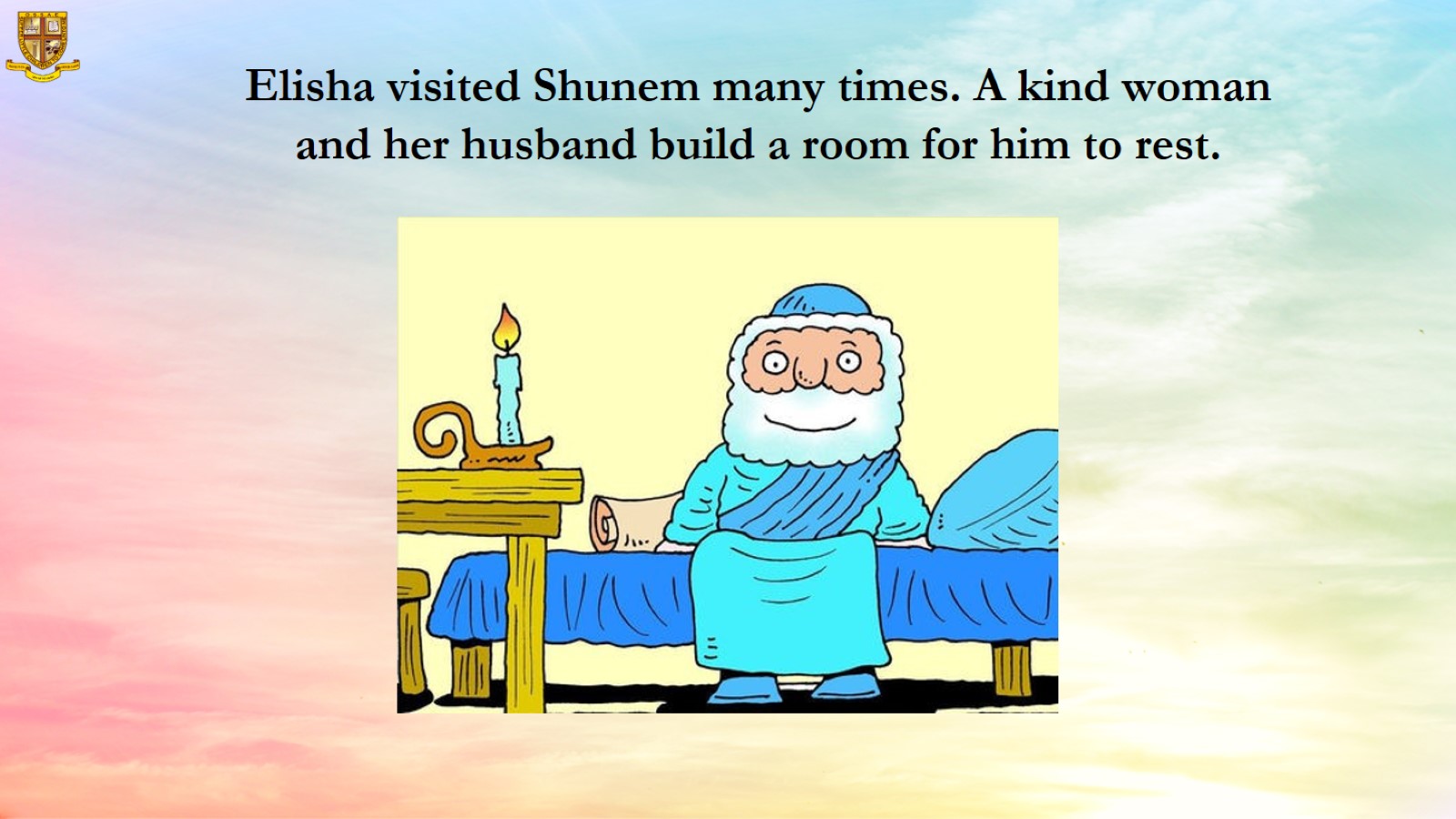 Elisha visited Shunem many times. A kind woman and her husband build a room for him to rest.
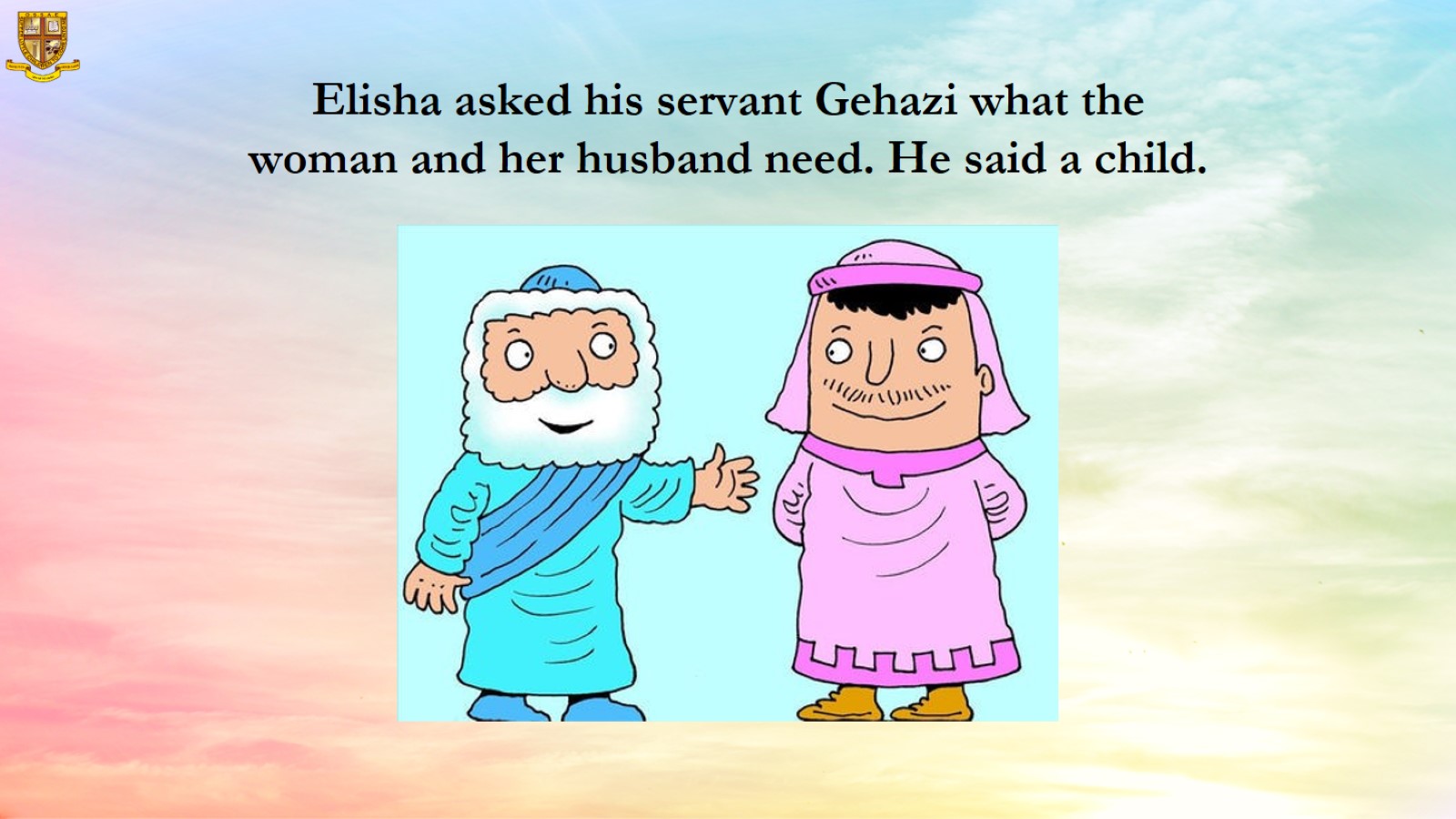 Elisha asked his servant Gehazi what the woman and her husband need. He said a child.
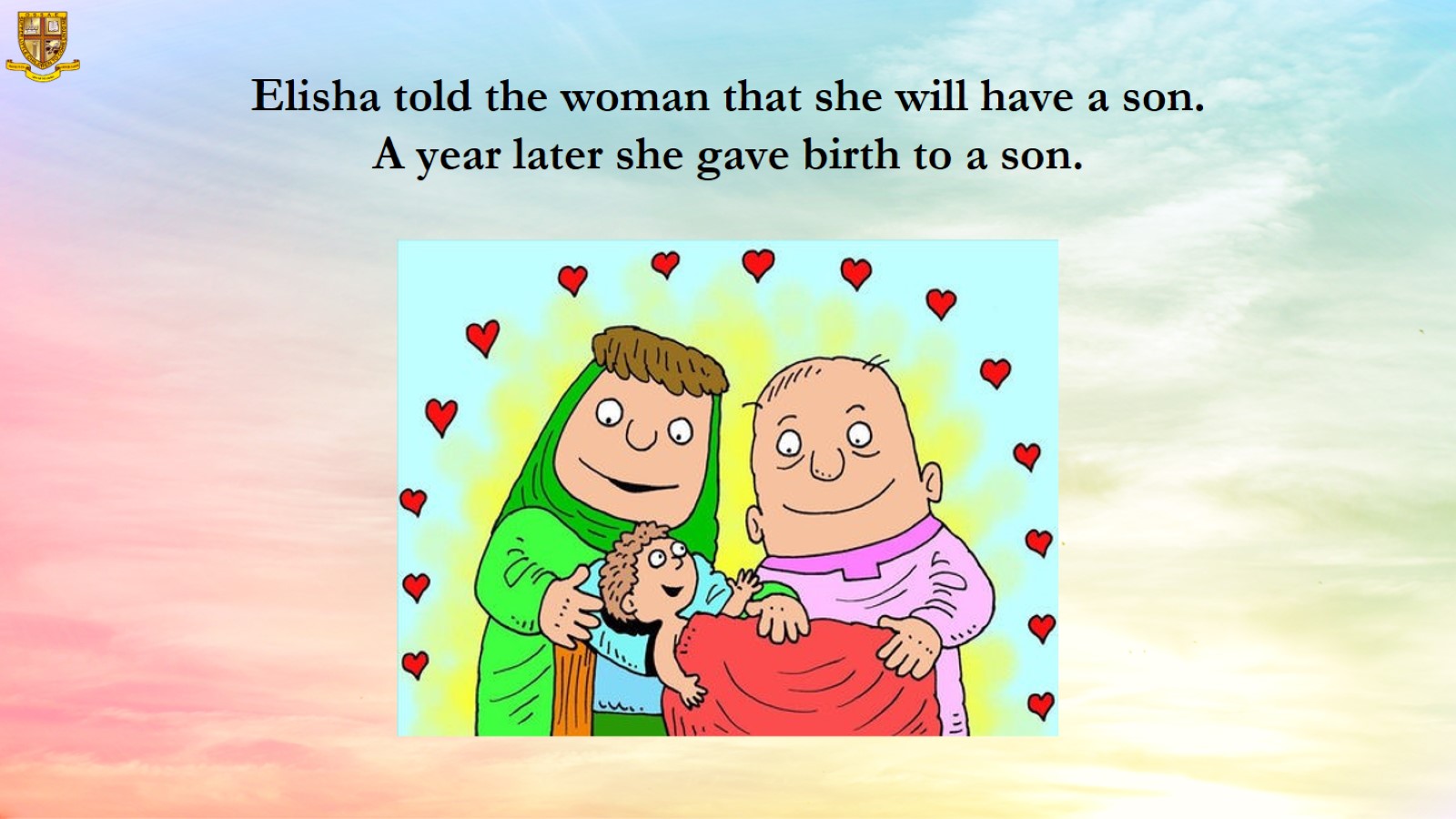 Elisha told the woman that she will have a son. A year later she gave birth to a son.
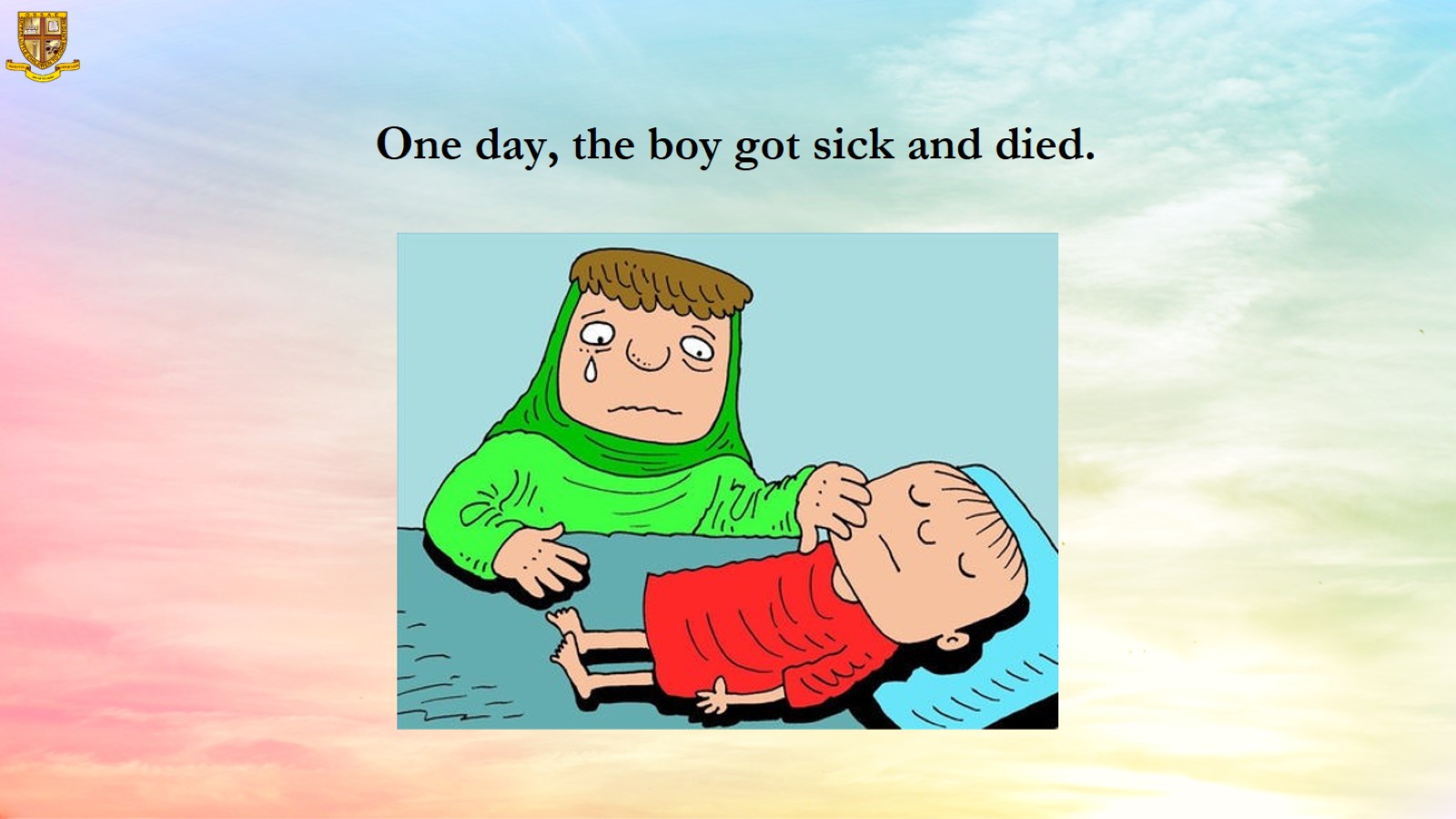 One day, the boy got sick and died.
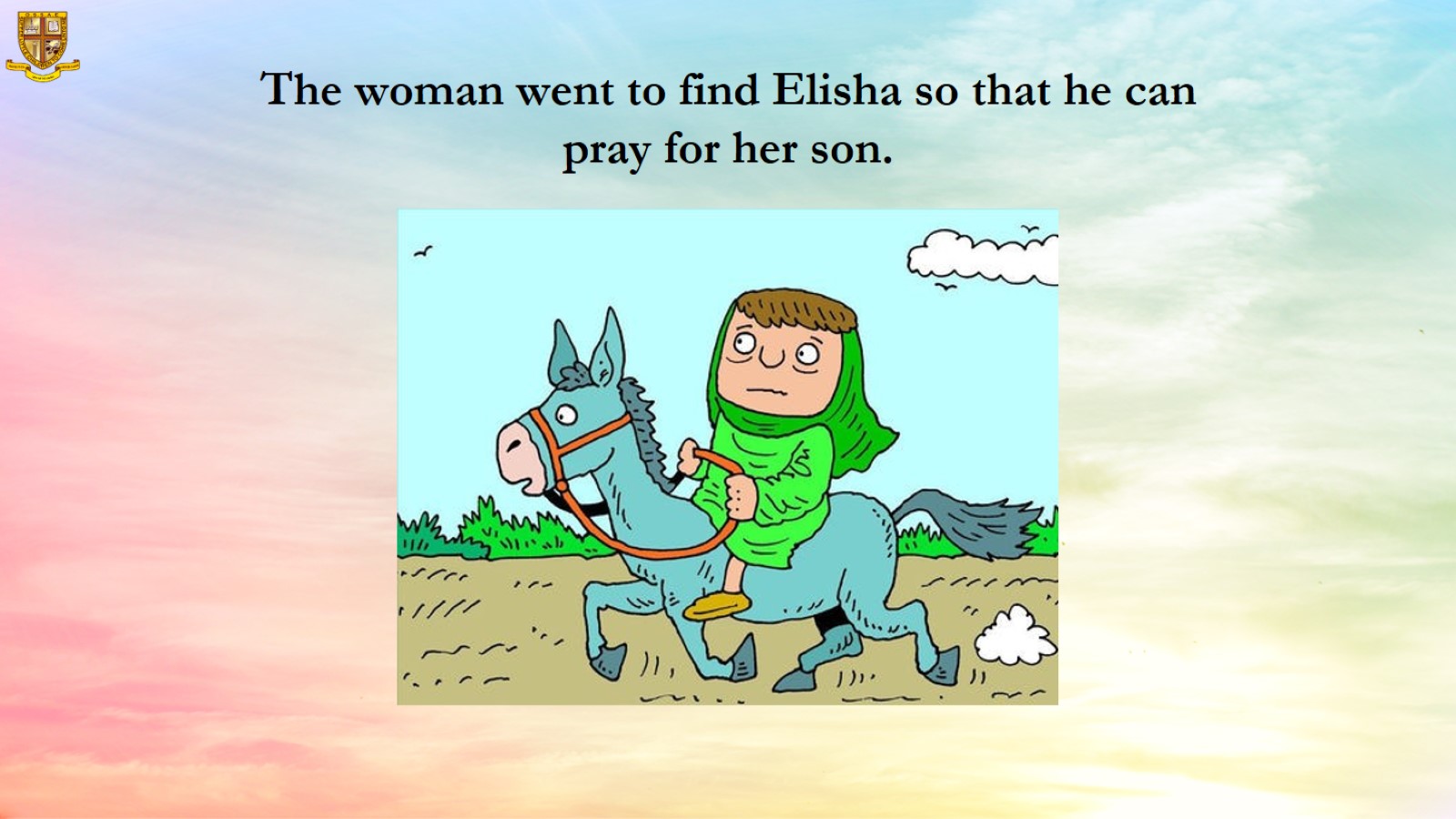 The woman went to find Elisha so that he can pray for her son.
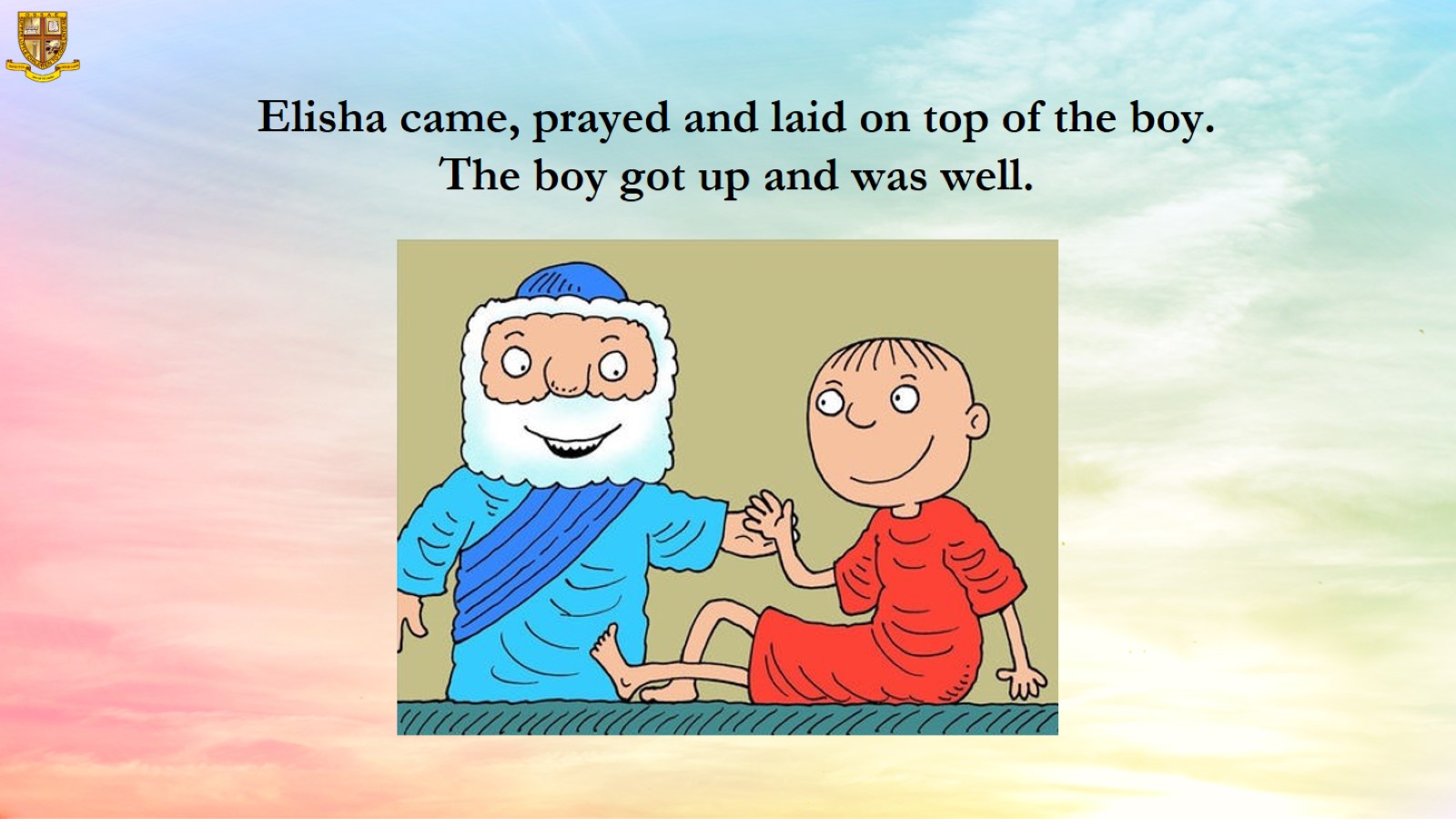 Elisha came, prayed and laid on top of the boy. The boy got up and was well.
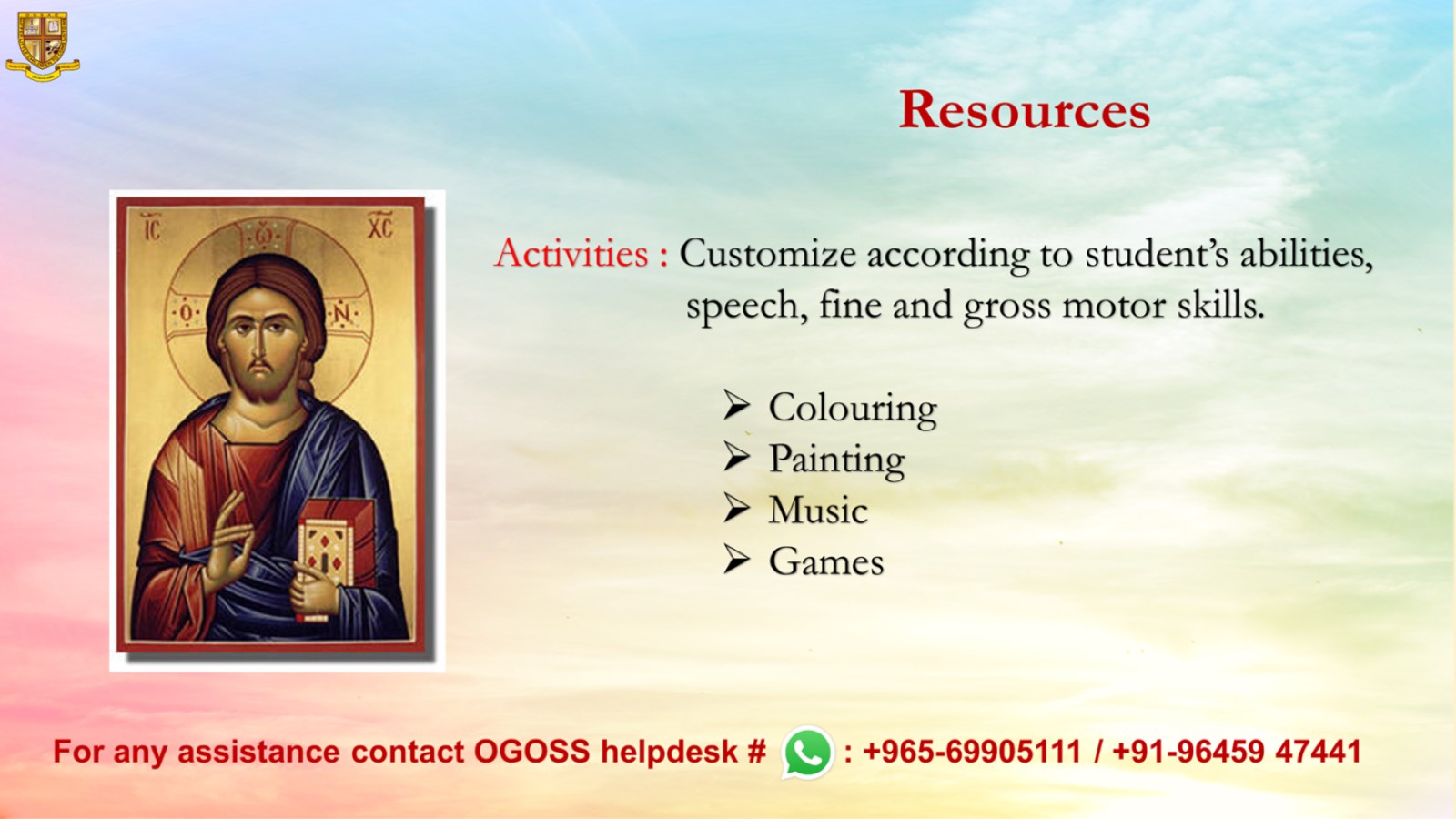